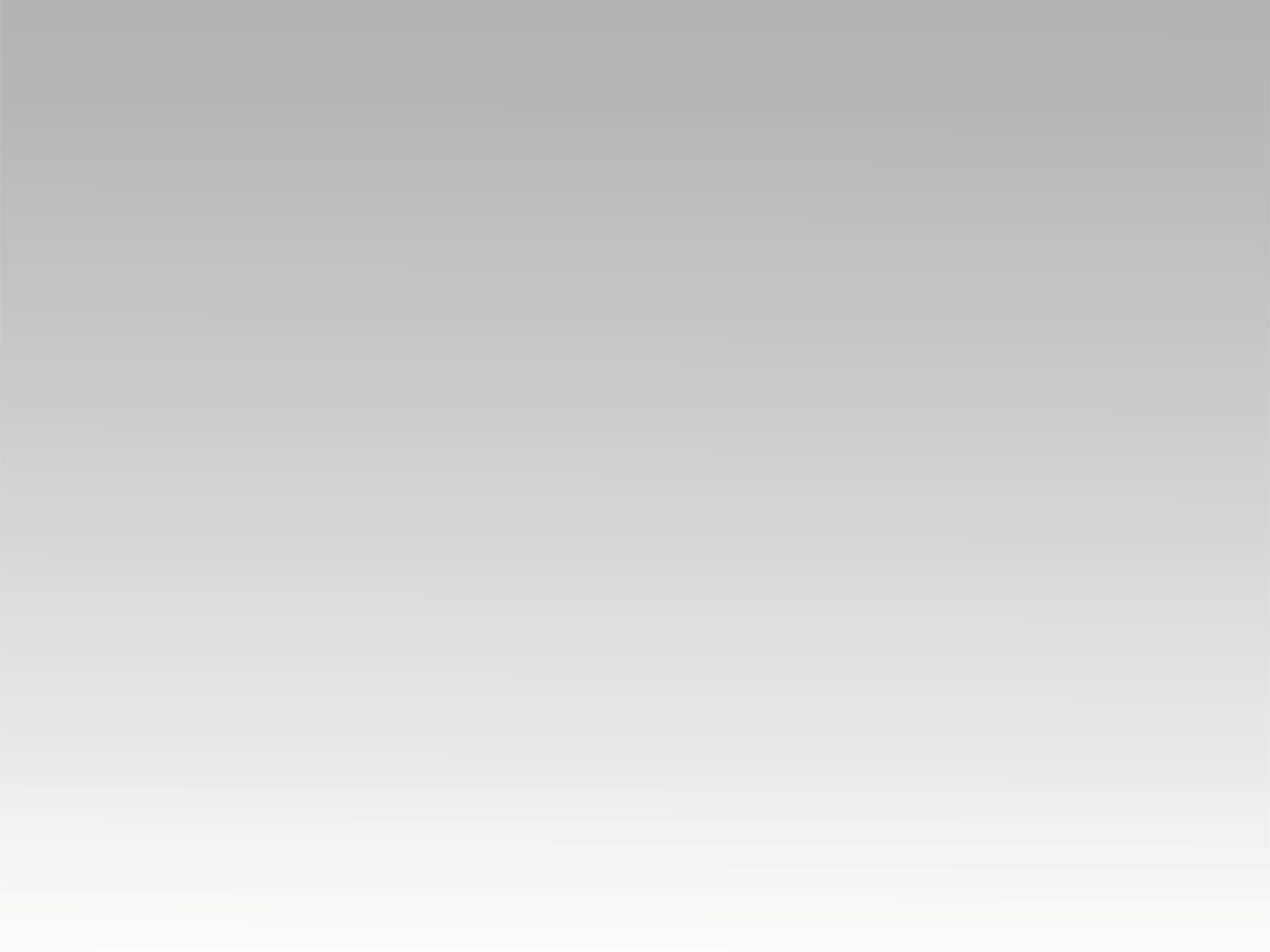 تـرنيــمة
عصفورك غرَّد في الغابة
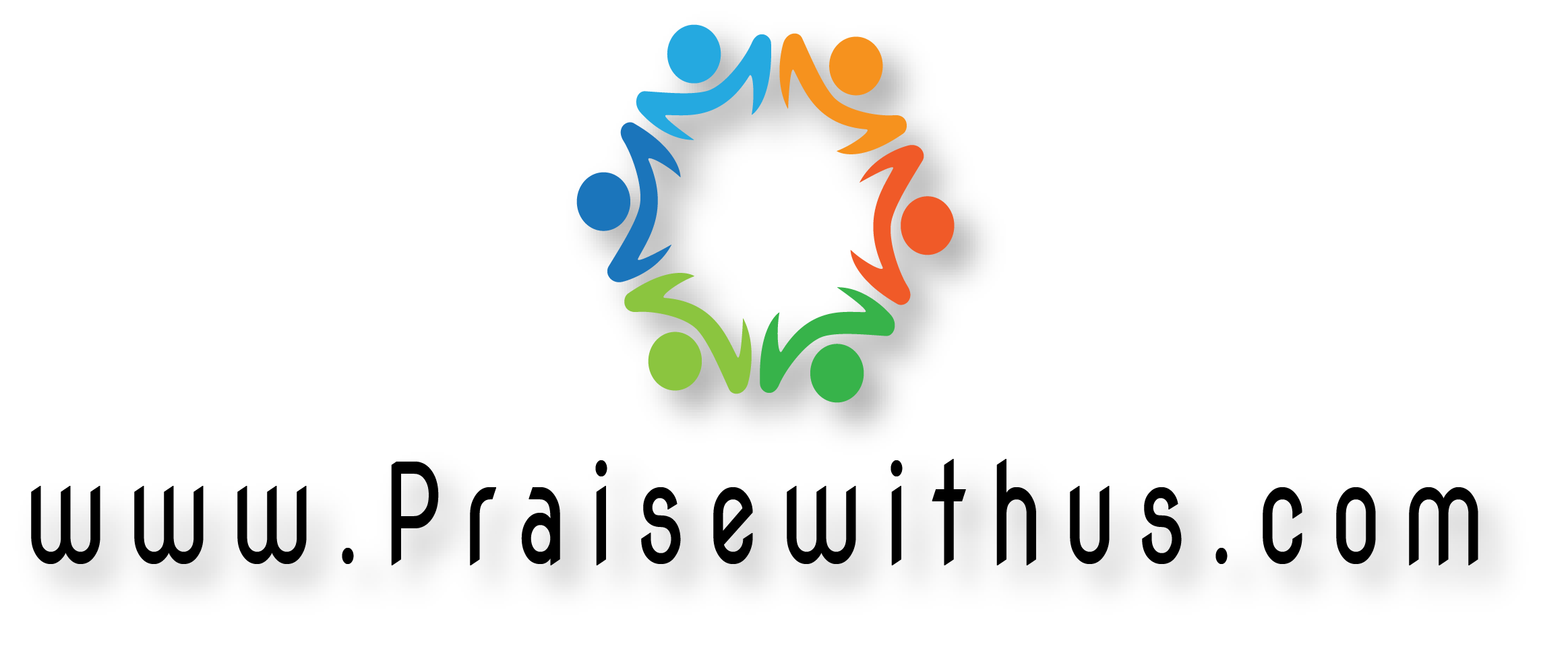 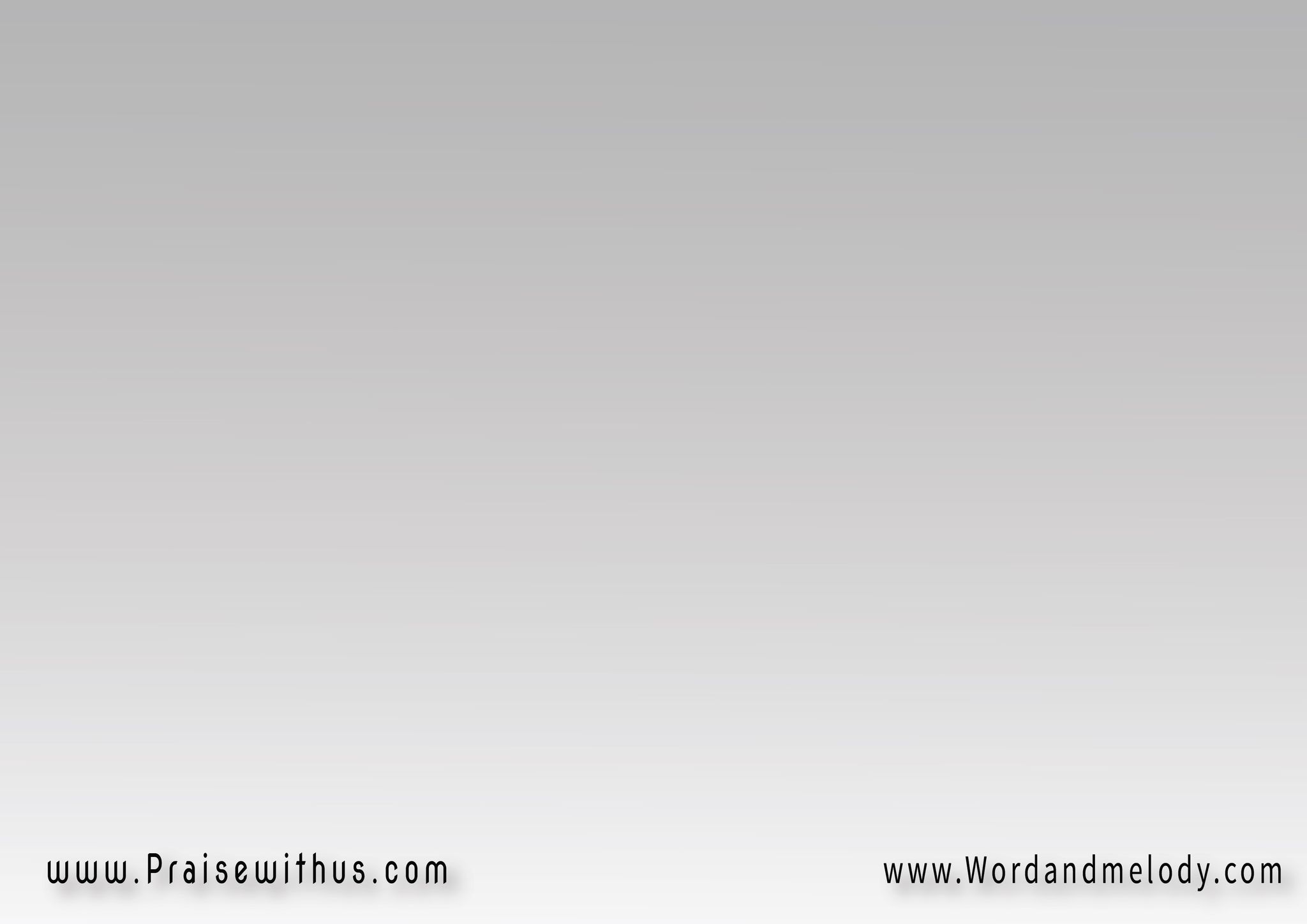 القرار: 
عَصفُورك غَرَّدْ في الغَابَة وفي اللِّيل صَحَّى العُود وِرَبَابَةفَايِض قلبي نَغَم وِكتَابَة (لَك يا رَبِّي)3   لأَنَّك بابا
aaSforak gharrad fil ghaba 
we fillail Sahha elaod we rababafayeD albi nagham wektaba 
(lak ya rabbi)3 le annak babaYour bird sang in the forest and at night it woke up music. My heart pours tunes and words for You God because You are Dad.
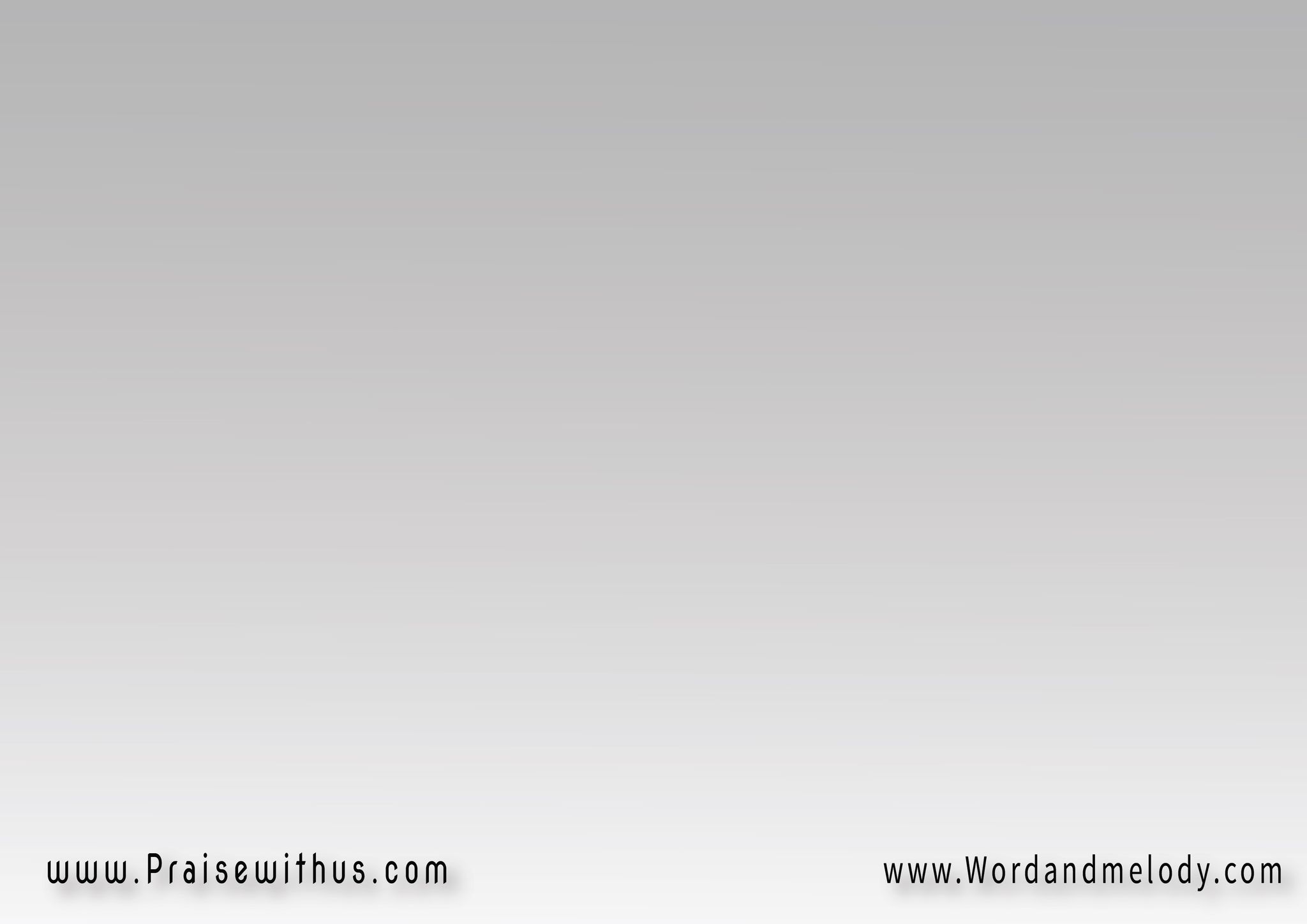 1- 
تِغنيني أسَبِّح لَك وَأشكُر في الفَقر أتعَبِّد وَأتذَكَّرإن اِلسَّبَب الأكبَر عَندي في عِبَادتي هوَّ إنَّك بابا
teghnini asabbehlak washkorfil faqr ataabbed wat thakkarin elssabab elakbar aandi 
  fi aebadti hoannak baba
You make me rich, I praise and give thanks. You make 
me poor, I will worship and remember that the main
 reason to worship You is that You are Dad.
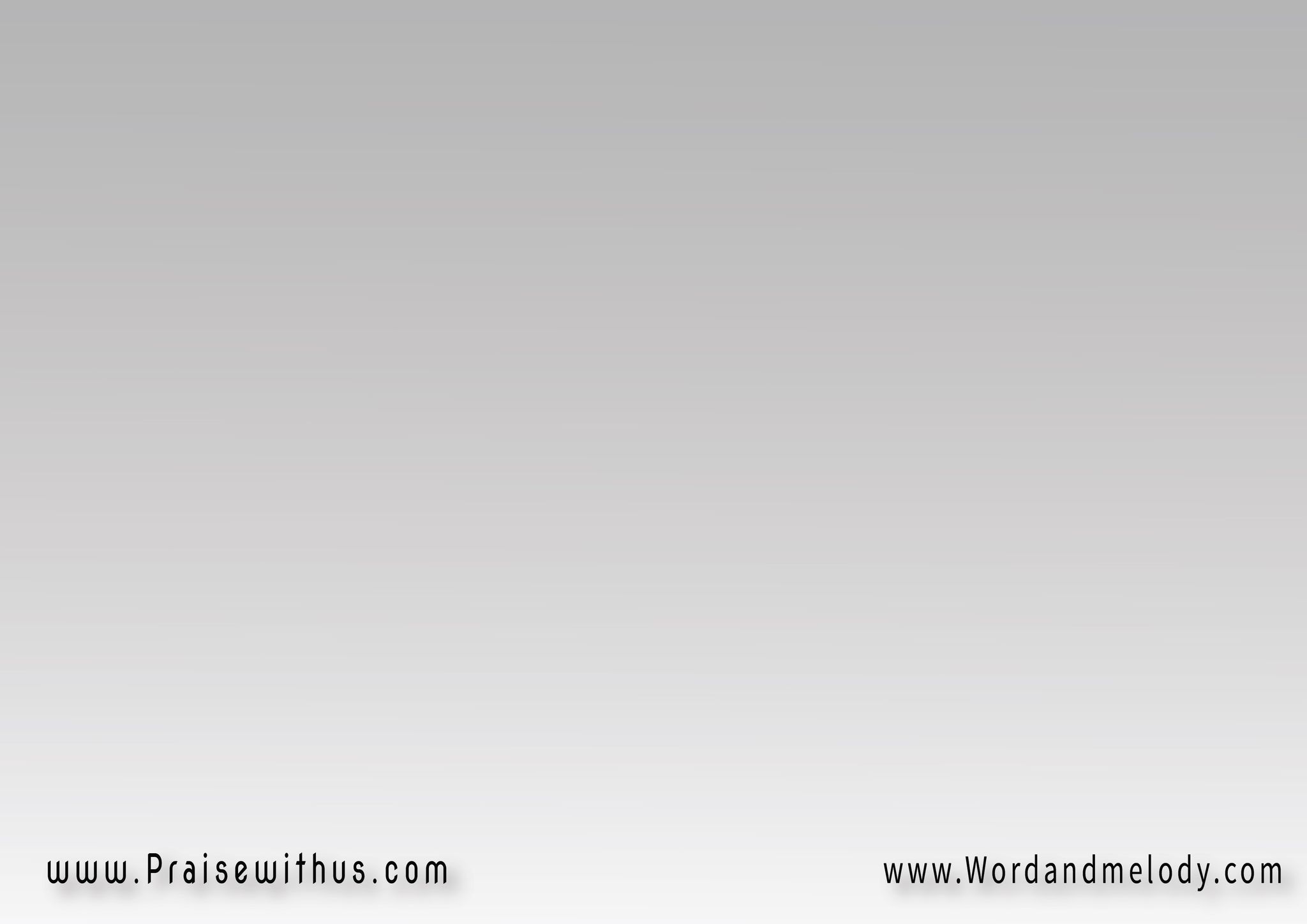 القرار: 
عَصفُورك غَرَّدْ في الغَابَة وفي اللِّيل صَحَّى العُود وِرَبَابَةفَايِض قلبي نَغَم وِكتَابَة (لَك يا رَبِّي)3   لأَنَّك بابا
aaSforak gharrad fil ghaba 
we fillail Sahha elaod we rababafayeD albi nagham wektaba 
(lak ya rabbi)3 le annak babaYour bird sang in the forest and at night it woke up music. My heart pours tunes and words for You God because You are Dad.
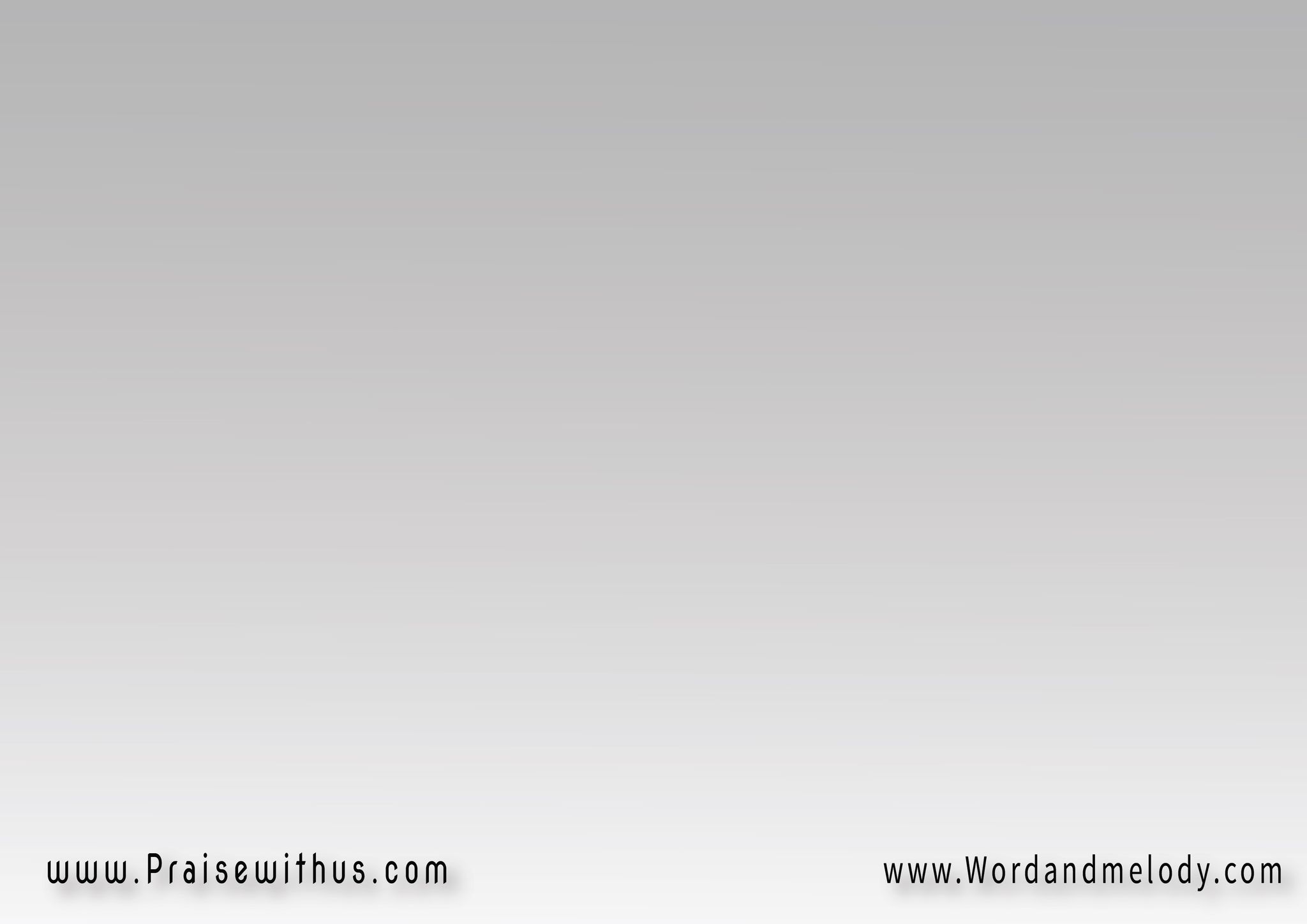 2- 
في الدَّمع بَاشُوفَك لِيَّ أقرَب وِكَأَن دُمُوعِي دي عَدَسَاتتِرمِيني في أحضَانك يهرَب حُزني فِي أوِّل ما أصرُخ بابا
fiddama bashofak lia aqrabwe kaan domoai di aadasattermini fi ahDanak yehrabhozni fi awel maSrokh babaThrough tears I see You closer as if tears are magnifying lenses. I come to Your chest and my sorrow escapes when I call You Dad.
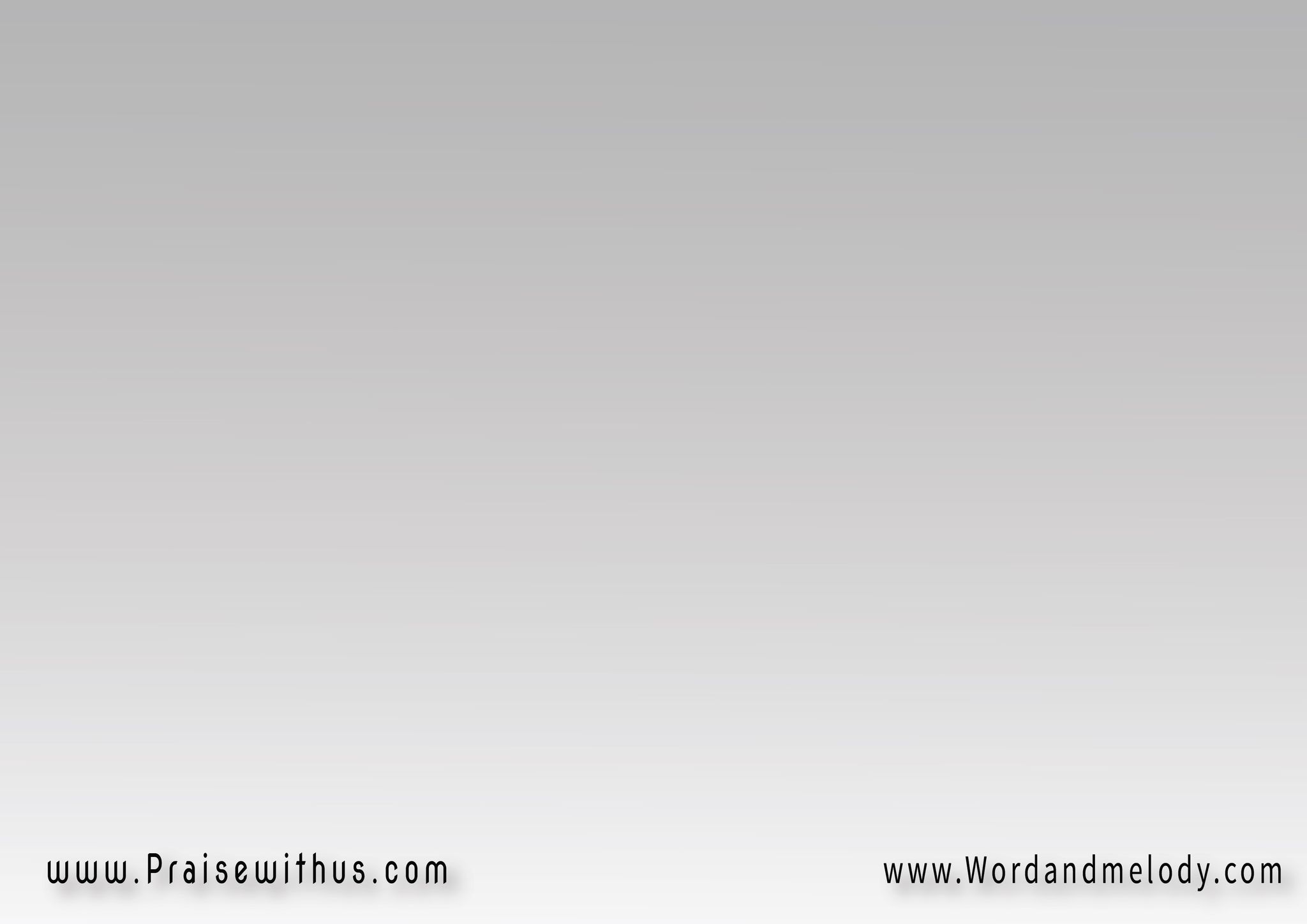 القرار: 
عَصفُورك غَرَّدْ في الغَابَة وفي اللِّيل صَحَّى العُود وِرَبَابَةفَايِض قلبي نَغَم وِكتَابَة (لَك يا رَبِّي)3   لأَنَّك بابا
aaSforak gharrad fil ghaba 
we fillail Sahha elaod we rababafayeD albi nagham wektaba 
(lak ya rabbi)3 le annak babaYour bird sang in the forest and at night it woke up music. My heart pours tunes and words for You God because You are Dad.
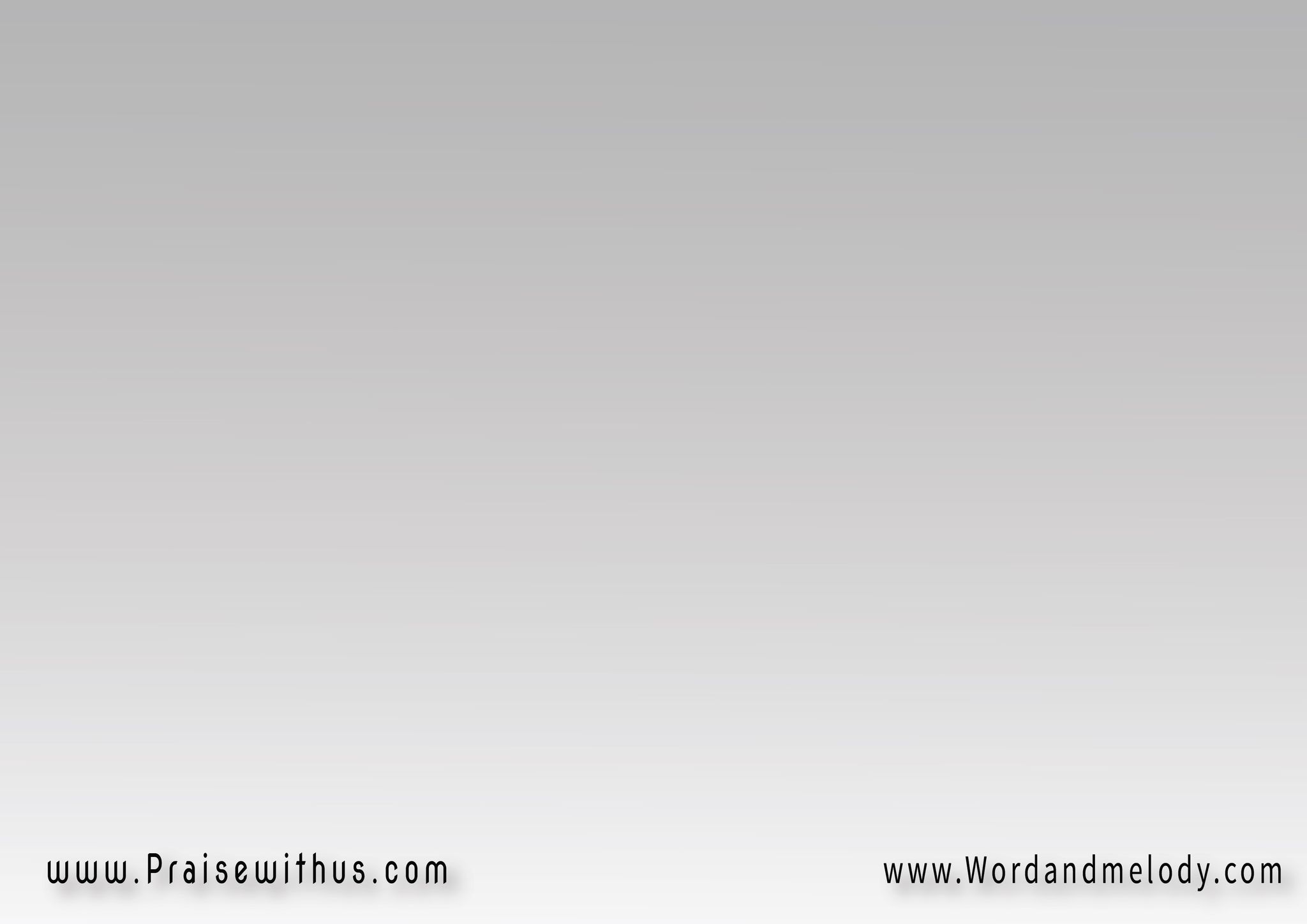 3- 
في شِفائي باقُول إنَّك تِقدَر وفي مَرَضي باغَرَّد لَك أكتَرمِش فاهِم لِيه وِمِش عَايِز أفهَميكفِيني أفهَم إنَّك بابا
fi shefaai baqol ennak teqdarwef maraDi ba gharradlak aktarmosh fahem leh we mosh aayez afhamyekfini afham ennak baba
When I am healthy I say You are able. When I am sick I 
sing more for You. I don’t care to understand as long 
as I know that You are Dad.
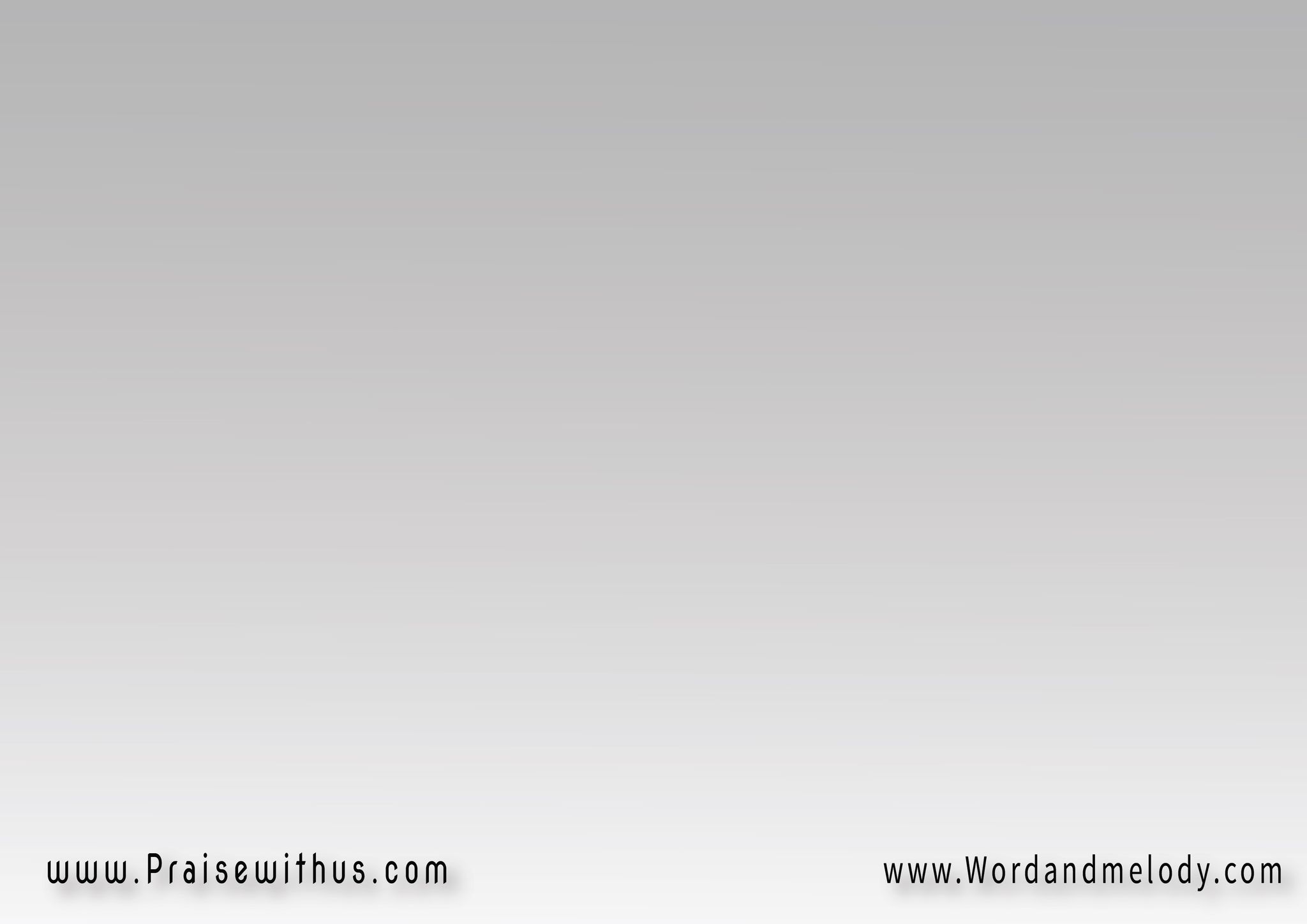 القرار: 
عَصفُورك غَرَّدْ في الغَابَة وفي اللِّيل صَحَّى العُود وِرَبَابَةفَايِض قلبي نَغَم وِكتَابَة (لَك يا رَبِّي)3   لأَنَّك بابا
aaSforak gharrad fil ghaba 
we fillail Sahha elaod we rababafayeD albi nagham wektaba 
(lak ya rabbi)3 le annak babaYour bird sang in the forest and at night it woke up music. My heart pours tunes and words for You God because You are Dad.
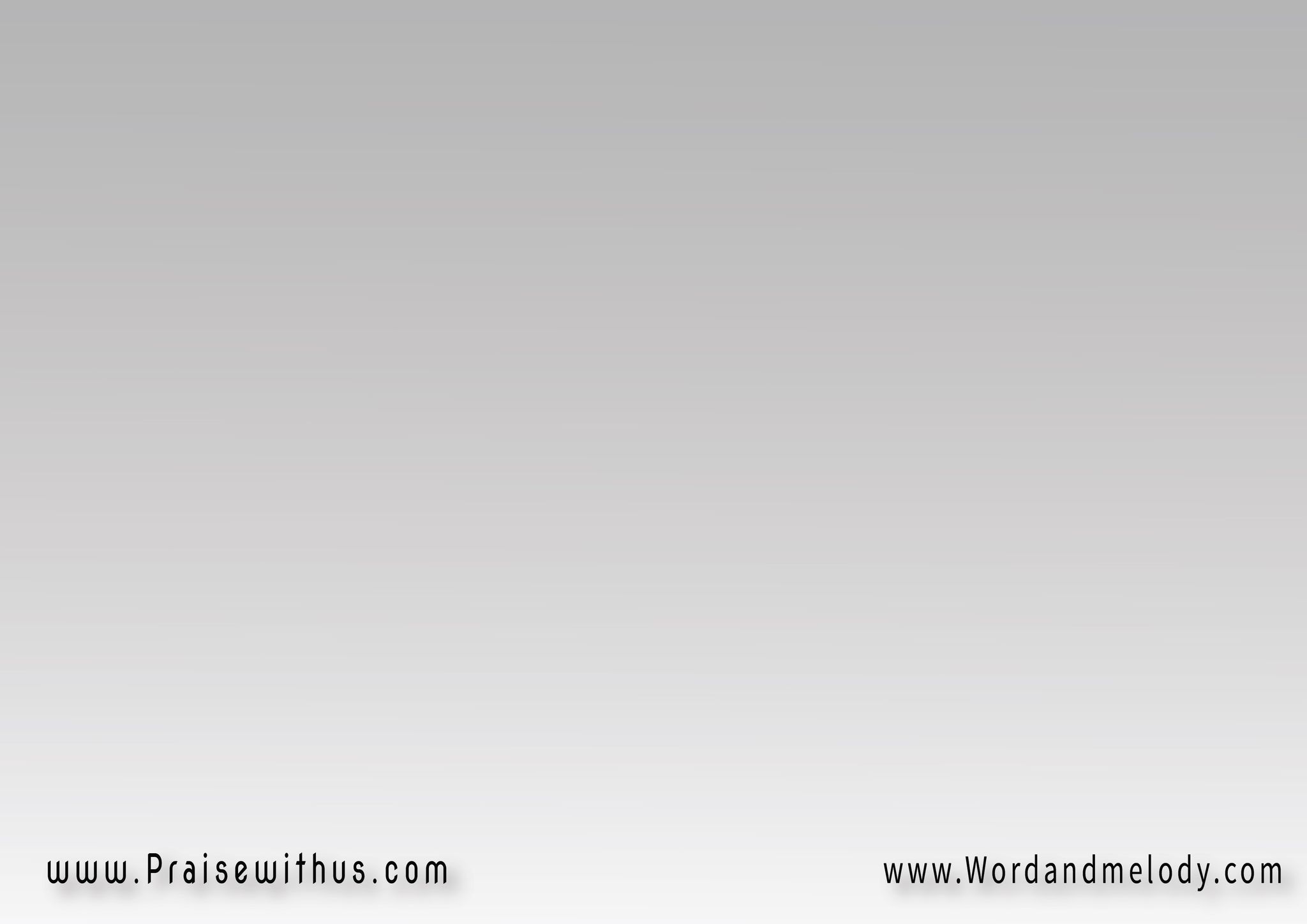 4- 
بَارتَاح لَمَّا بتِرتَاح فيَّ وَأتعَب لَمَّا بَاخَاف عَلَىَّرَاحتي في راحتك شِيء خَلَّاني أهجُر نفسي لِحُضنك بابا
bartah lamma betertah fiawataab lamma bakhaf aalayyarahti fi rahtak shea khallaniahjor nafsi le hoDnak baba
I rest when You rest in me and suffer when I worry about me. My comfort is in Yours and that made me abandon myself and run to Your chest, Dad.
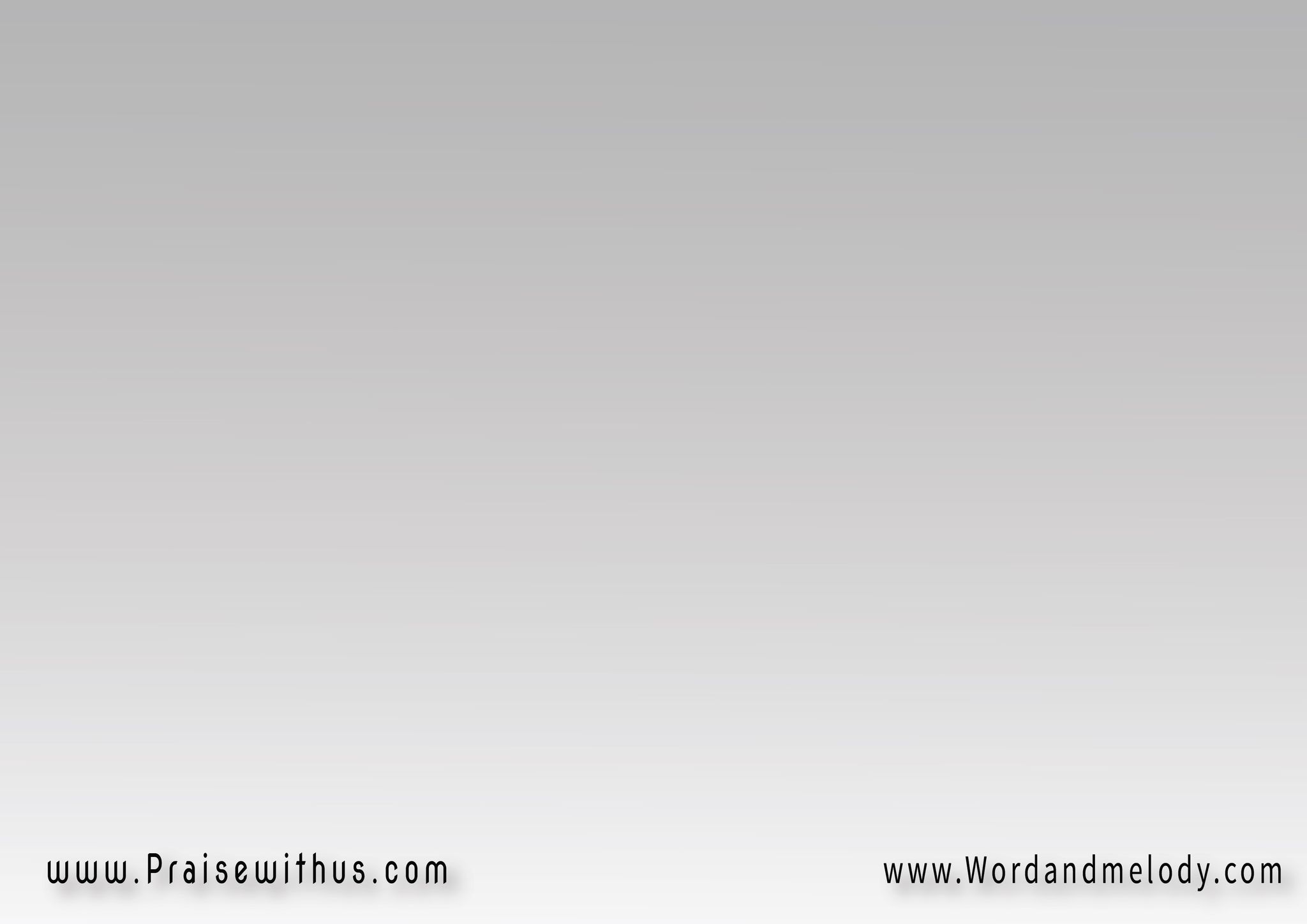 القرار: 
عَصفُورك غَرَّدْ في الغَابَة وفي اللِّيل صَحَّى العُود وِرَبَابَةفَايِض قلبي نَغَم وِكتَابَة (لَك يا رَبِّي)3   لأَنَّك بابا
aaSforak gharrad fil ghaba 
we fillail Sahha elaod we rababafayeD albi nagham wektaba 
(lak ya rabbi)3 le annak babaYour bird sang in the forest and at night it woke up music. My heart pours tunes and words for You God because You are Dad.
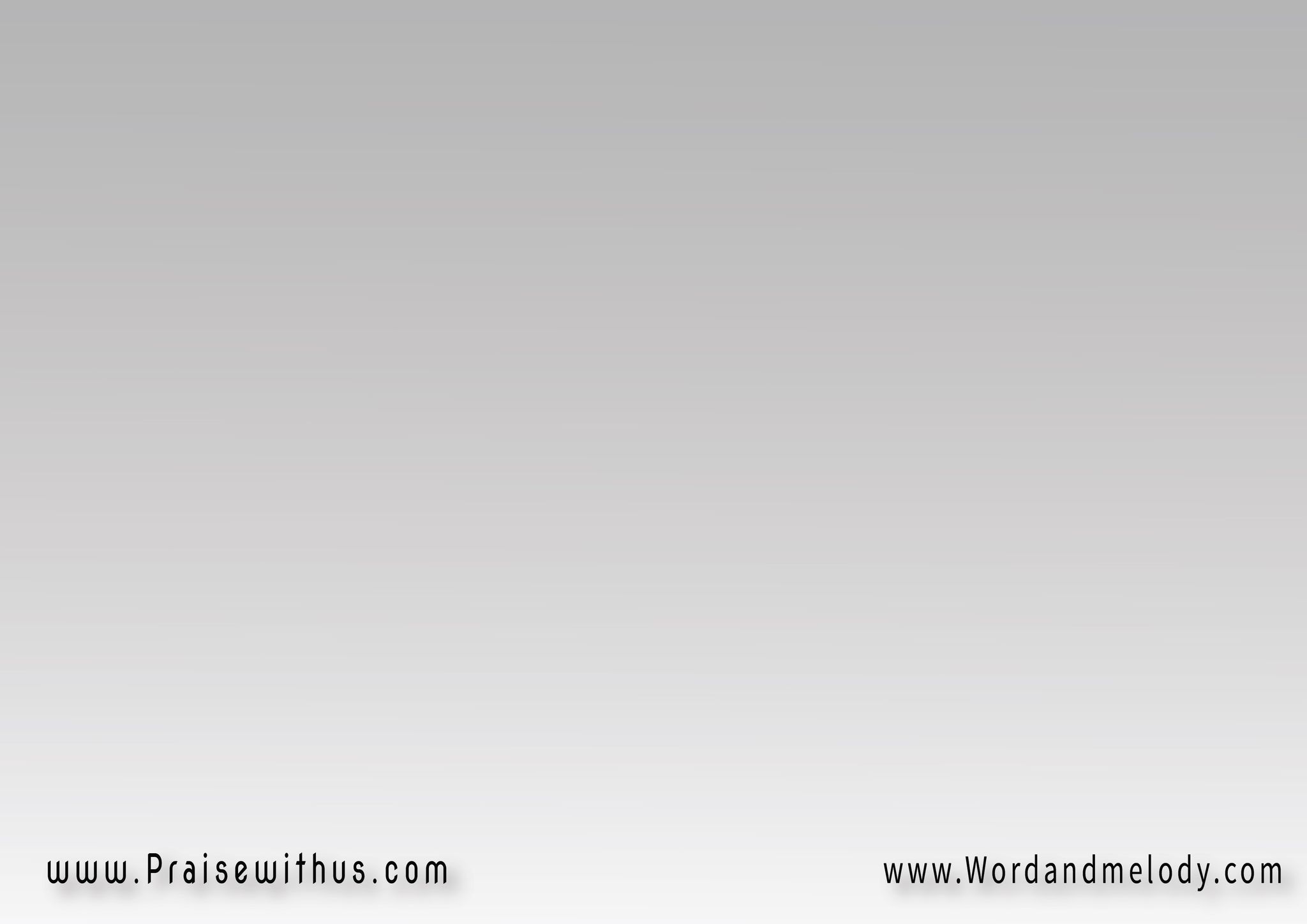 5- 
بوعُودك مِتعَزِّي كَأَنِّي مَاسِك في الوَعد اِستِجَابَاتفَرَحي بوَعدك سَاوَى إجَابتك أصل إيمَاني في كِلمِة بابا
bowaodak metaazzi kaannimasek fil waad estejabatfarahi be waadak sawa ejabtak aSl emani fi kelmet babaI am comforted by Your promises as if I see the fulfillments. My joy in Your promise is as great as in the fulfillment because I trust Dad.
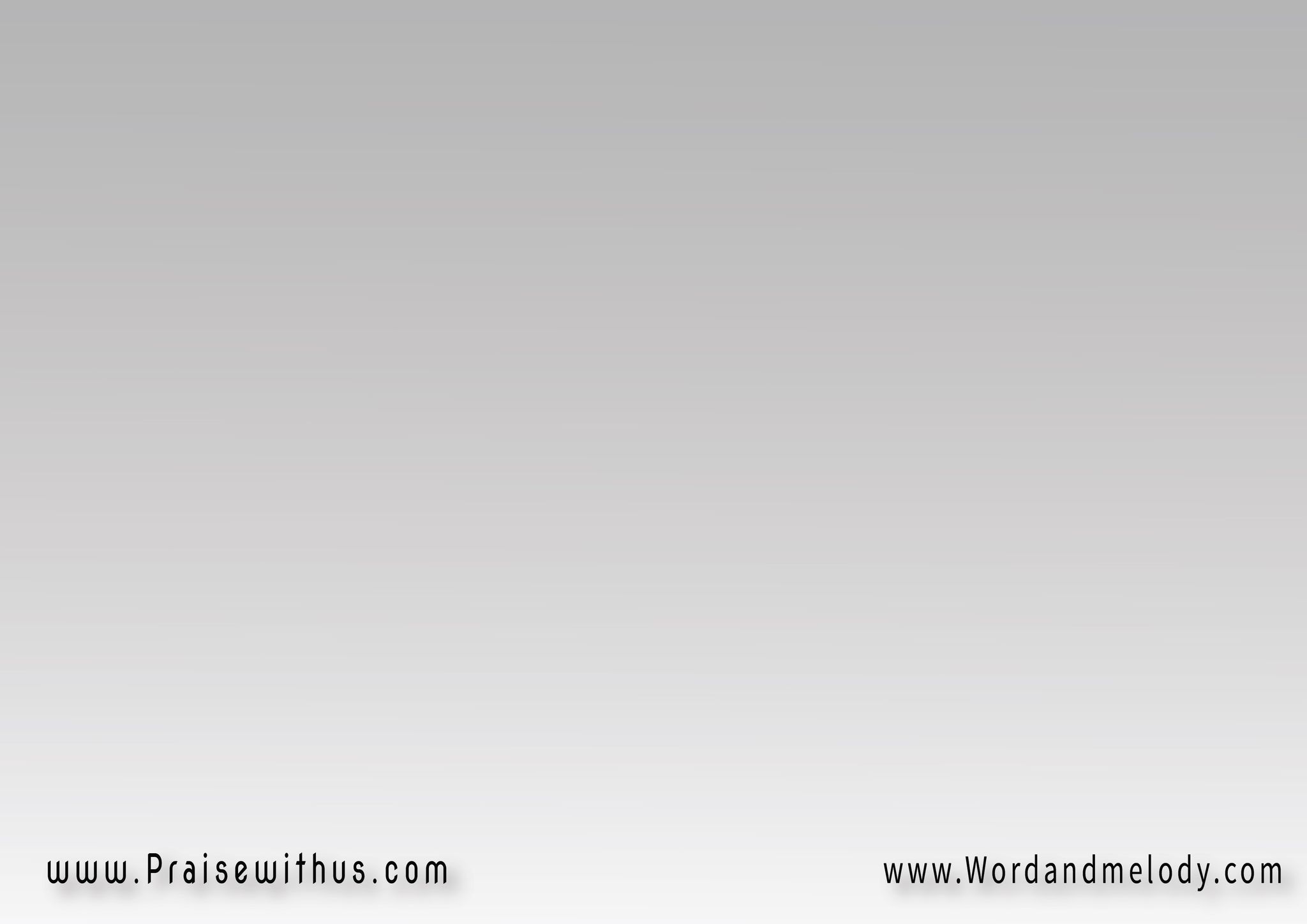 القرار: 
عَصفُورك غَرَّدْ في الغَابَة وفي اللِّيل صَحَّى العُود وِرَبَابَةفَايِض قلبي نَغَم وِكتَابَة (لَك يا رَبِّي)3   لأَنَّك بابا
aaSforak gharrad fil ghaba 
we fillail Sahha elaod we rababafayeD albi nagham wektaba 
(lak ya rabbi)3 le annak babaYour bird sang in the forest and at night it woke up music. My heart pours tunes and words for You God because You are Dad.
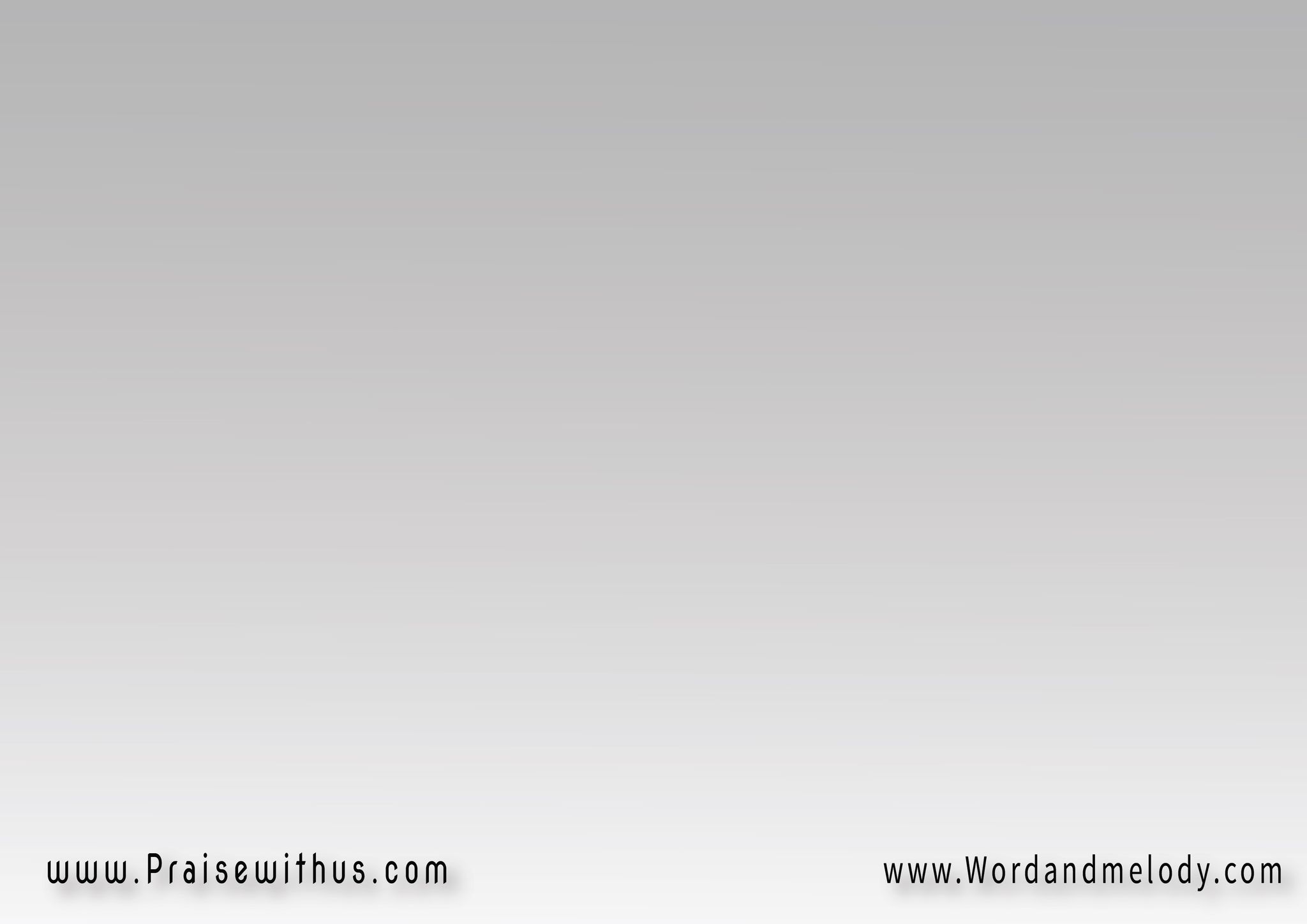 6- 
اِلنَّاس شَايفَة النَّاس مِن الخَارِج أمَّا الدَّاخِل مَكشُوف عَندَكاِلخَارِج يفنَى وَأنا أتبَارِك جُوَّا في رُوحي بِرُوحك بابا
elnnas shayfannas mel kharejammad dakhel makshof aandakelkharej yefna wana atbarek  
 joa fi rohi be rohak baba
People see the outside but You reveal the inside.
 The outside will vanish and I will be blessed in the inside by Your Spirit, Dad.
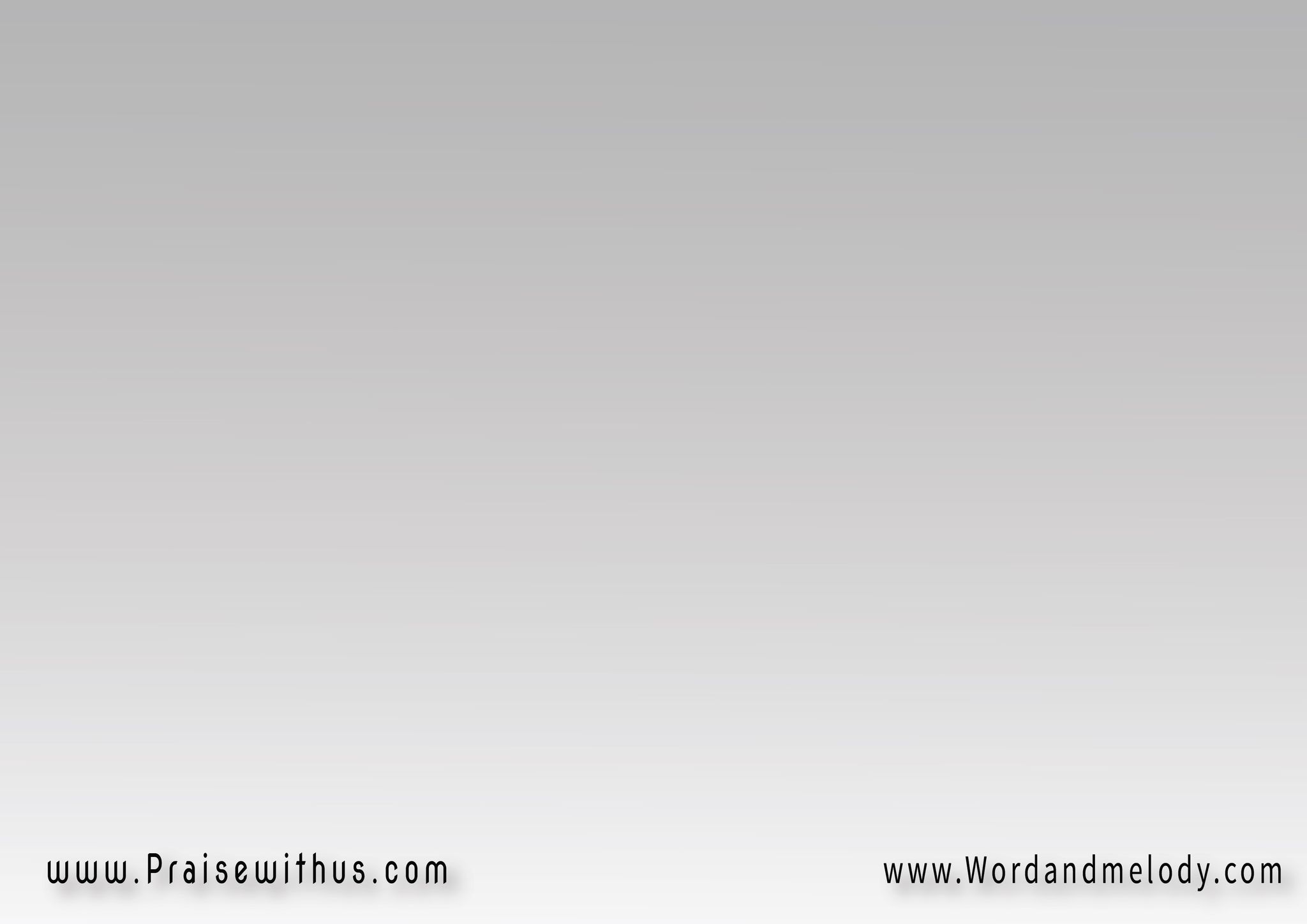 القرار: 
عَصفُورك غَرَّدْ في الغَابَة وفي اللِّيل صَحَّى العُود وِرَبَابَةفَايِض قلبي نَغَم وِكتَابَة (لَك يا رَبِّي)3   لأَنَّك بابا
aaSforak gharrad fil ghaba 
we fillail Sahha elaod we rababafayeD albi nagham wektaba 
(lak ya rabbi)3 le annak babaYour bird sang in the forest and at night it woke up music. My heart pours tunes and words for You God because You are Dad.
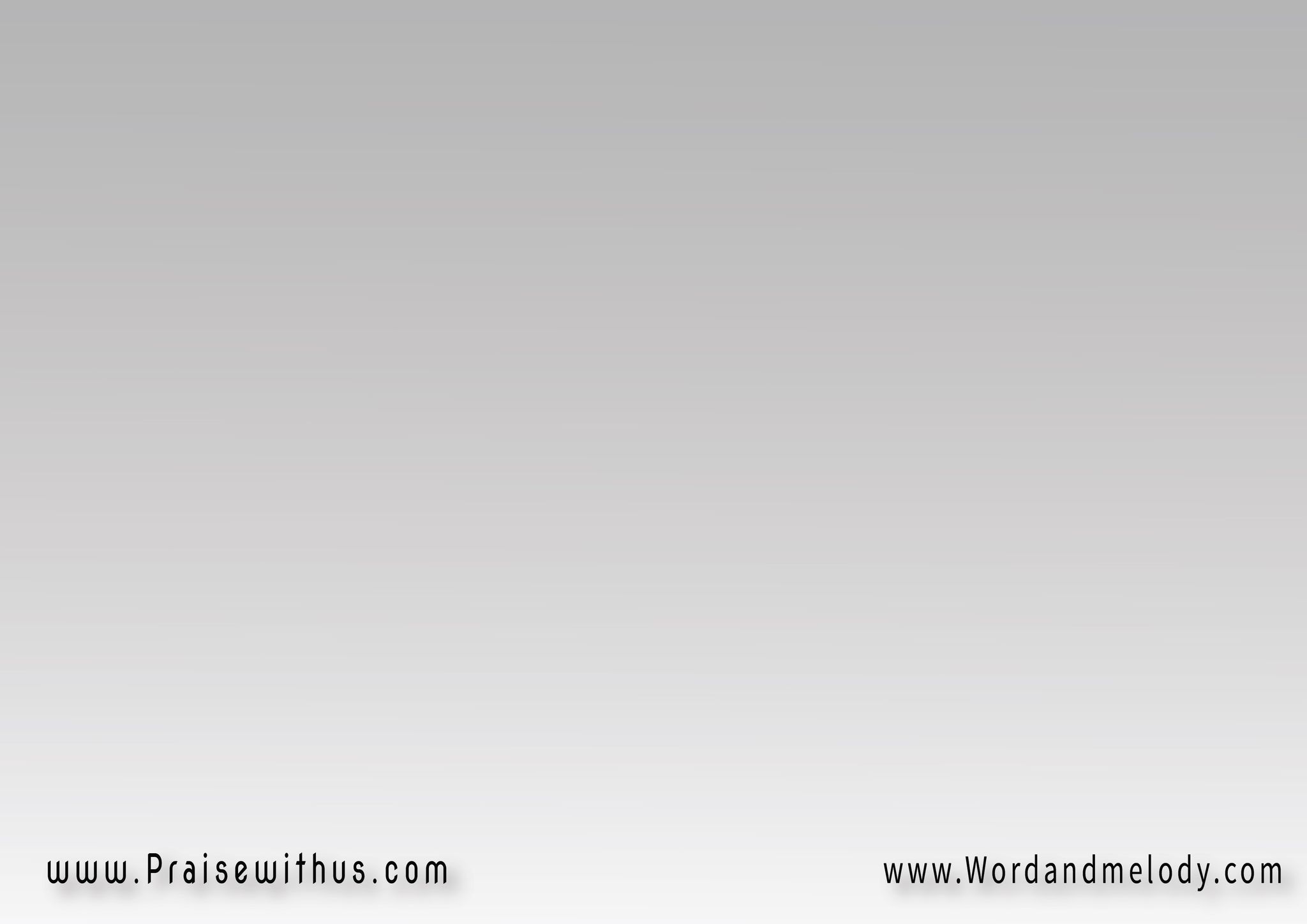 7- 
اِلمَنظُور بِيقُـول دِي رَحَايَا وِالإيمَان بيقُول يا عَزَايَابُكرَة مرَوَّح بَلَدي وِبِيتي وهاسكُن مَعَ يَسوعي في بابا
elmanzor byeqol di rahayawel eman byeqol ya aazayabokra mrawwah baladi we baitiwe haskon maa yasouai fi baba

Sight says it is heavy, faith says it is comfort. I am
 going home tomorrow and will live with Jesus and Dad.
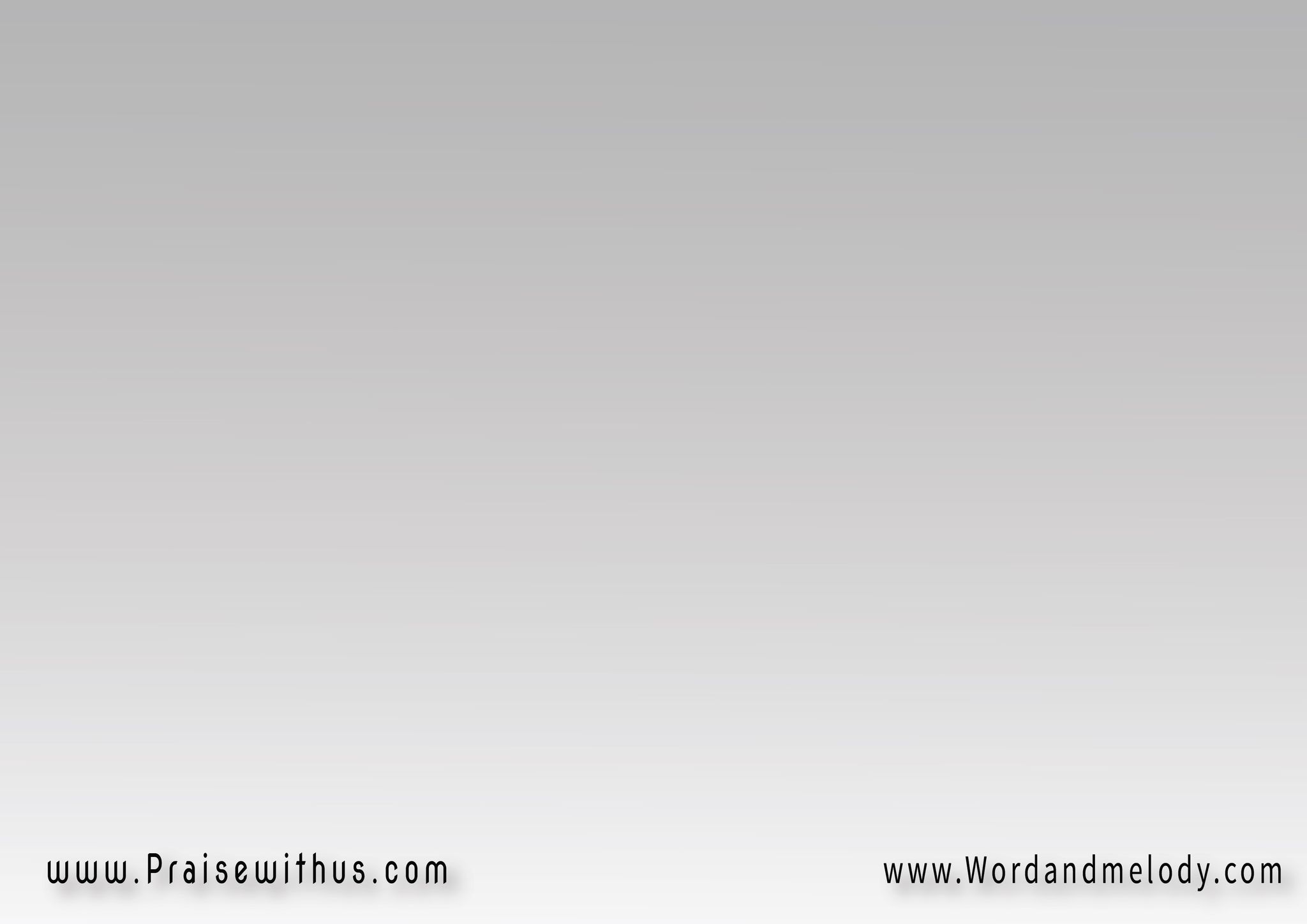 القرار: 
عَصفُورك غَرَّدْ في الغَابَة وفي اللِّيل صَحَّى العُود وِرَبَابَةفَايِض قلبي نَغَم وِكتَابَة (لَك يا رَبِّي)3   لأَنَّك بابا
aaSforak gharrad fil ghaba 
we fillail Sahha elaod we rababafayeD albi nagham wektaba 
(lak ya rabbi)3 le annak babaYour bird sang in the forest and at night it woke up music. My heart pours tunes and words for You God because You are Dad.
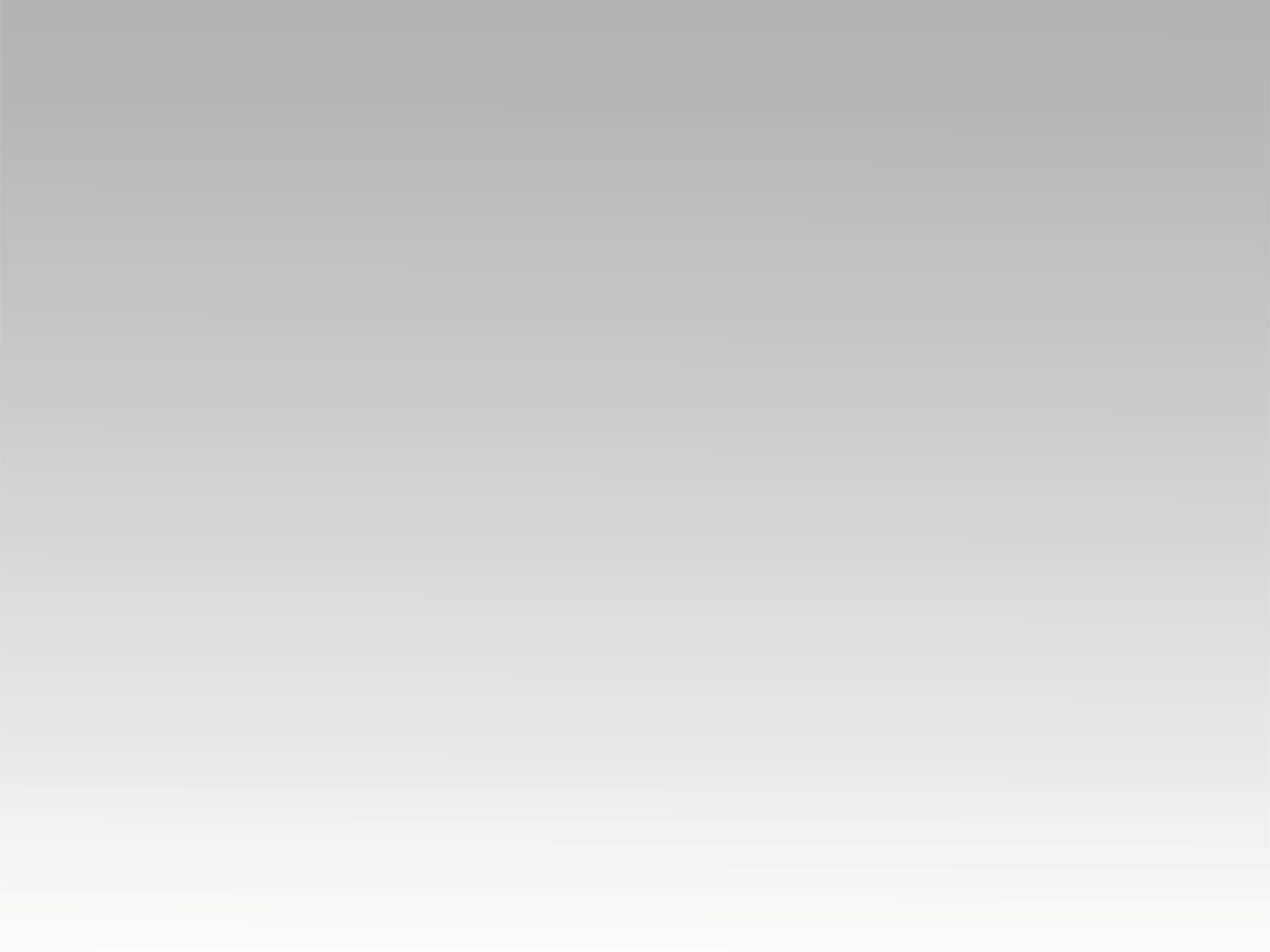 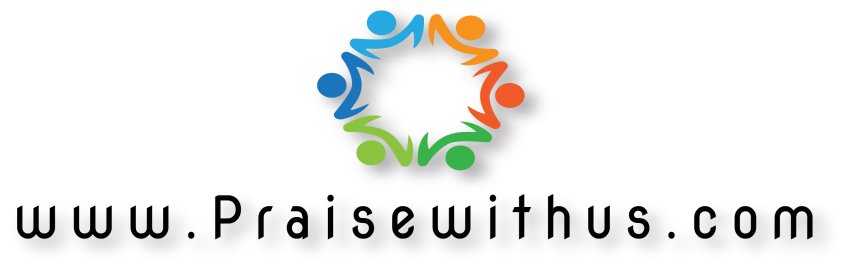